GLYCOSIDESCardio active glycosides
Pharmacognosy
 3rd Class, 1st Semester
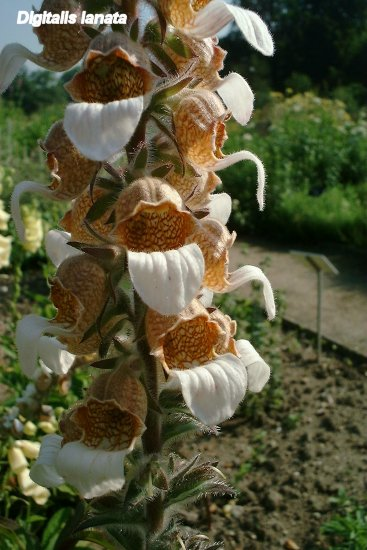 Lab.2
Introduction
Glycosides are compounds that yield on hydrolysis , one or more sugar .
The sugar part is known as Glycone and the non-sugar part is the Aglycone  or called Genin.
Chemically the glycosides are Acetals which  is a molecule with two single-bonded oxygen atoms attached to the same carbon atom.



Two forms of glycosides are present the α-form and the β- form, but the β-form is the one that occur in plants .
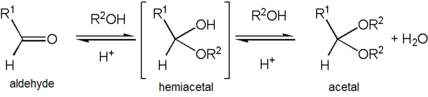 Cont…
Glycosides are soluble in water and alcohols.
Inside the body the glycoside will be cleaved to glycone and aglycone parts.
Glycone part (Sugar): water soluble, insoluble in the organic solvents.
Increase number of sugars increase water solubility.
 Aglycone part: water insoluble, soluble in the organic solvents.
Cont…
Glycosides hydrolyzed by using mineral acids and temperature or by using enzymes such as:

 Emolsin  enzyme which is present in        Bitter almond seeds.



 Myrosin or Myrosinase enzyme which is present in         black mustard seeds.
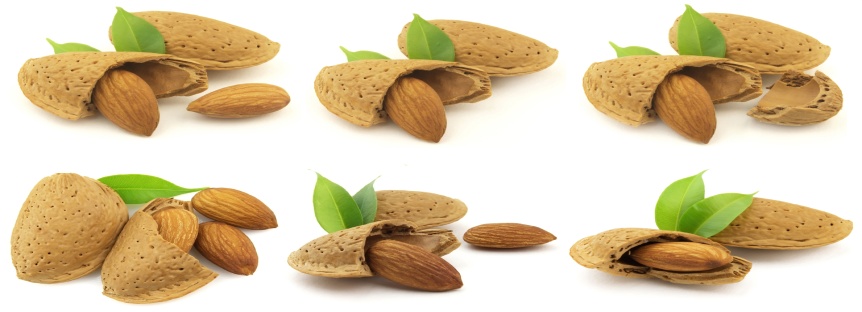 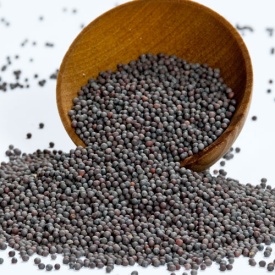 Generally in the extraction of the glycosides we need the following points
A polar solvent, which is mostly alcohol, but not water, since water may induce fermentation , in addition water needs high temperatures due to its high boiling point.

Neutralization of the extract with base, since the presence of acid lead to hydrolysis of the glycoside.
CARDIO ACTIVE GLYCOSIDES
They are named as cardio active glycosides due to their action on the heart muscle. 
The aglycone part here is a steroid. Which is chemically cyclopenta phenanthrene . 
The steroidal aglycones are two types:
 Cardenolide (α-β unsaturated-5 member lactones' ring).
 Bufadienolide(doubly unsaturated 6-member lactones' ring)
The more prevalent in nature is the cardenolide type.
Cont…
For maximum activity of the cardio active glycosides the following points are important :
3b-OH group involved in glycosidic linkage.
14b-OH group at C-14.
A/B ring junction cis
B/C ring junction trans
C/D ring junction cis
Cis  means on the same side.
Transe  means on the other side or across .
Cont…
The presence of lactone ring at 17-β:
       According to the type of lactone ring Cardiac Glycosides are classified into:
1)  Cardinolides:
Containing 5-membered unsaturated lactone ring 
e.g. Digitalis .

2)   Bufadienolides:
Containing 6-membered unsaturated lactone ring 
e.g. Squill
Plants containing cardio active glycosides
1)  Digitalis (digitalis or fox glove) Digitalis purpurea .
The family Scrophulariaceae. 
The name digitalis is from the Latin digitus which means finger refers to finger- shaped.
 While purpurea  refers to the purple color of the their flower. 
This plant contains a number of glycosides as digitoxin , gitoxin and gitaloxin.

2)    Digitalis lanata of the same family, from which the digoxin is obtained.
Cont…
Digitalis purpurea
Cont…
3) Nerium oleander of the family Apocyanaceae. Here the glycoside is oleanderin .
Thank you
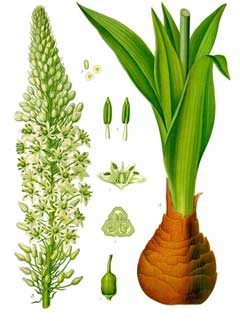 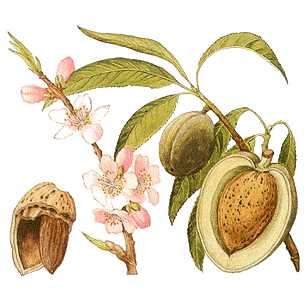